Bubble Chamber Planning Meeting
07 August 2013
1
Agenda
Bubble Chamber progress at Argonne

Beamline Layout

Bubble Chamber cost estimate: procurement and labor

Background from 17O(γ,n)16O and subsequent neutron elastic scattering with 16O and 14N nuclei

Background from 13C(γ,n)12C (in case we decide to use CO2 instead of N2O)
2
Beamline Layout
HARP to measure beam profile
Fast Valve to protect from vacuum failure
Distance between two BPMs = 55” (was 18” for PEPPo)
Camera for OTR light from Cu foil
Electron Dump: isolated to measure beam current, 2 kW
Beam Properties at Radiator:
3
81”
Electron Dump
42”
25°
Radiator
Viewer
Ion Pump
25°
Fast
Valve
Viewer
HARP
BPM
Bubble
Chamber
BPM
Valve
Quad
Cu Collimator
Quad
Sweep
Dipole
Corrector
Photon
 Dump
Corrector
Ion
Pump
Faraday
Cup
Vacuum
Window
55”
35”
92”
100”
4
Cost Estimate
Radiator motion and Sweep Dipole must be in FSD
BCM0L02 and Electron Dump in Beam Loss Accounting (BLA)
Cooled: Radiator and Electron Dump. 
Uncooled: Photon Collimator and Photon Dump
Re-use PEPPo radiator and beamline
New beamline components: 2 Super Harps + Fast Valve
Summary of labor cost by group:
5
6
17O(γ,n)16O Background
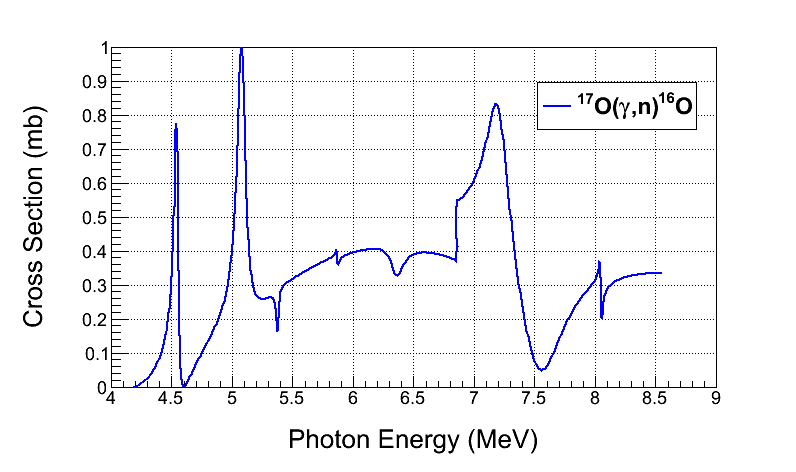 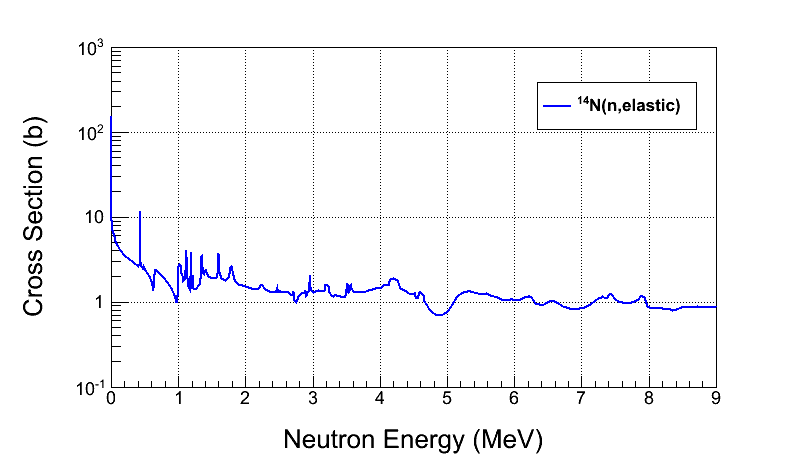 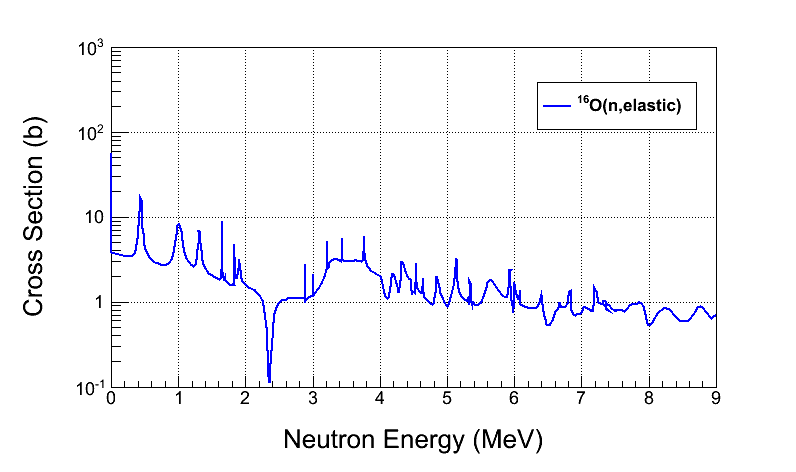 7
Ion Energy Distribution
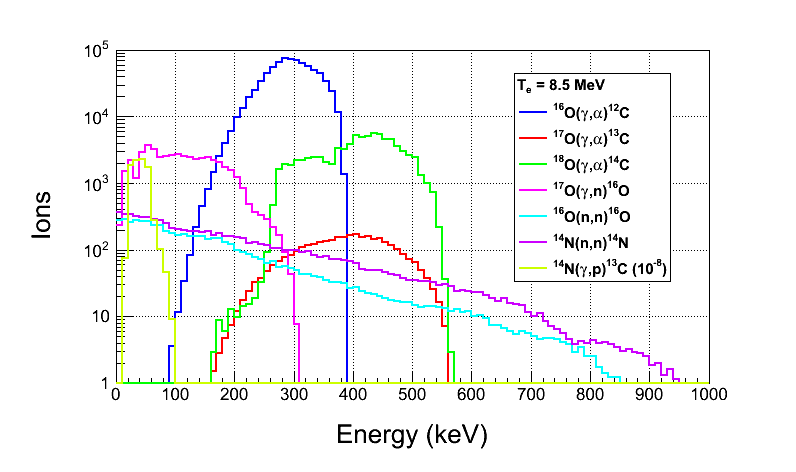 Depletion:
17O depletion=5,000
18O depletion=5,000

Natural Abundance:
17O: 0.038%
18O: 0.205%
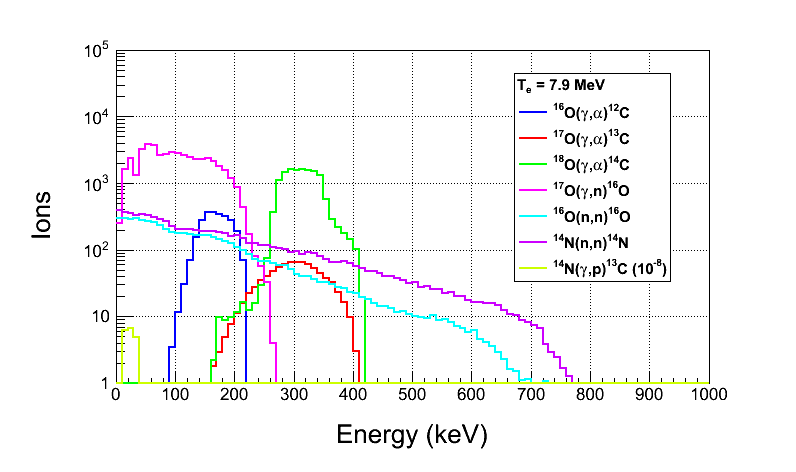 8
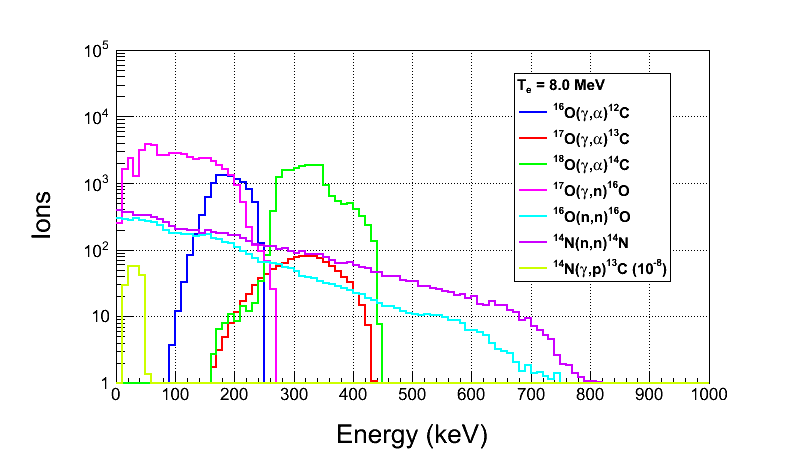 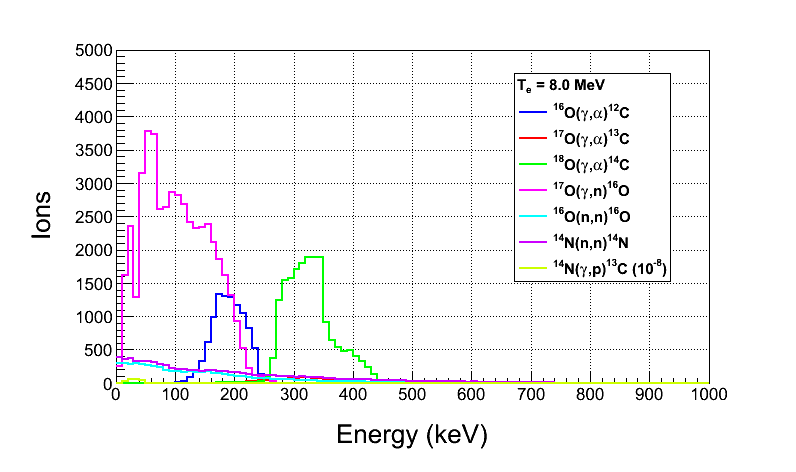 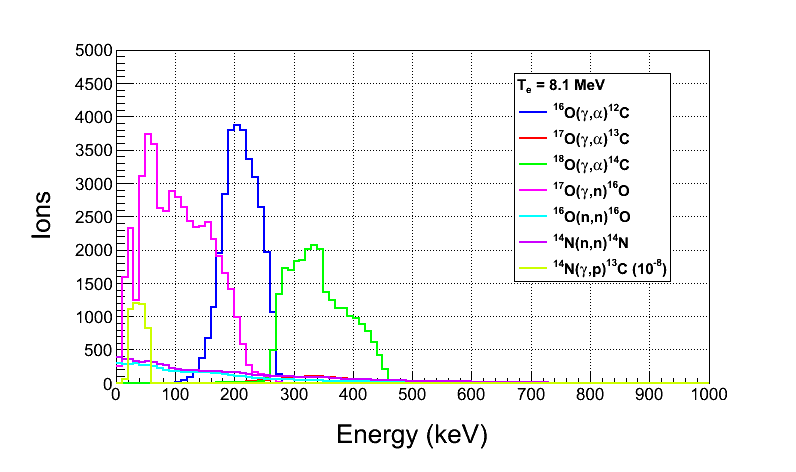 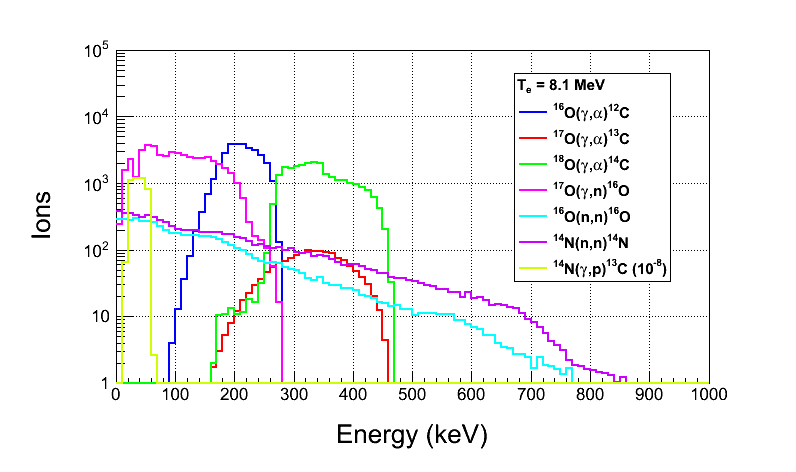 9
13C(γ,n)12C Background
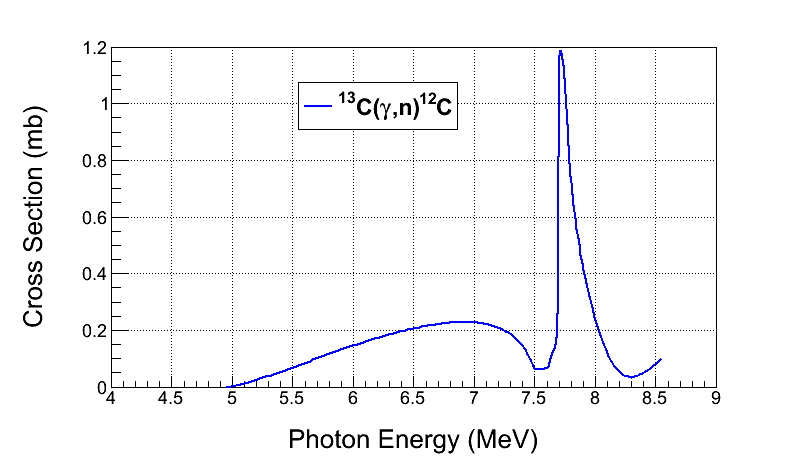 Depletion:
13C depletion=1,000

Natural Abundance:
13C: 1.07%


For comparison, 17O(γ,n)16O
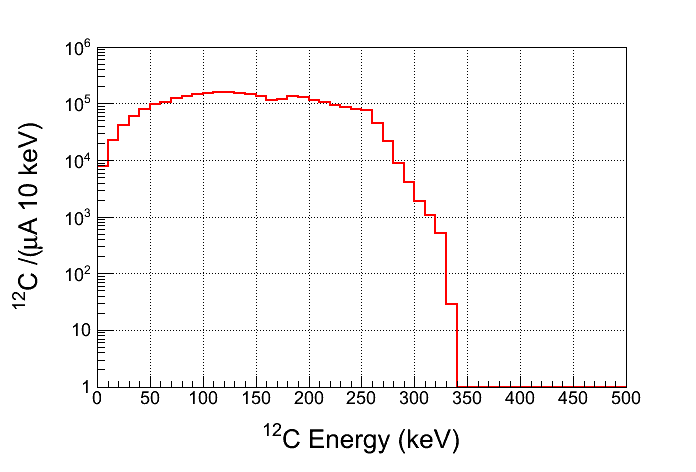 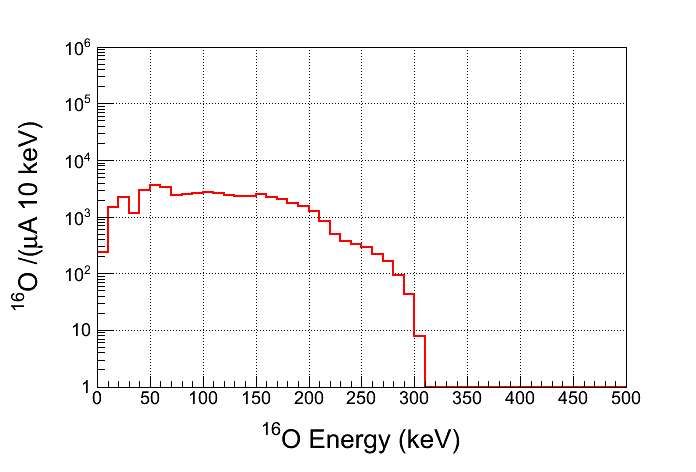 10